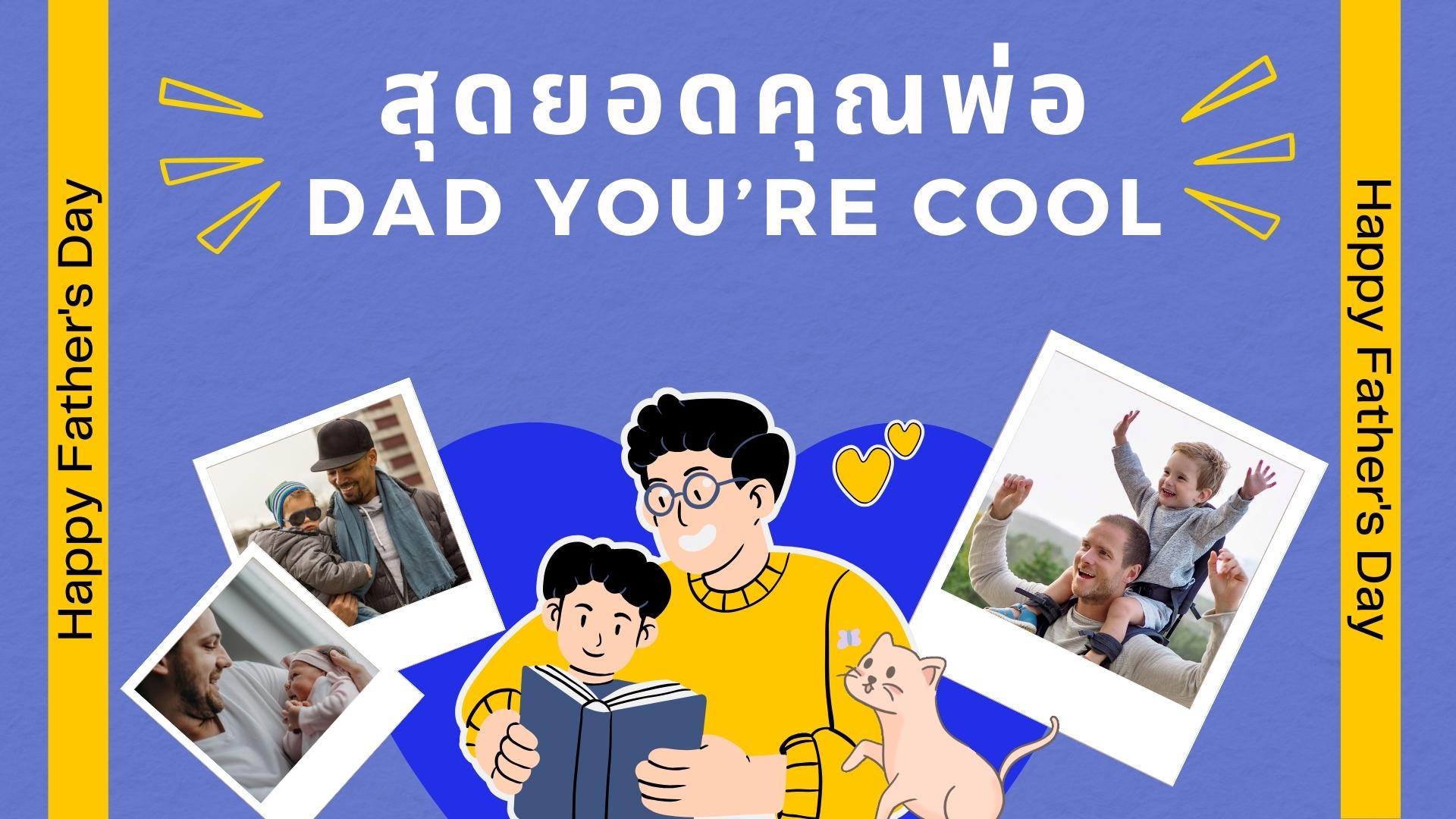 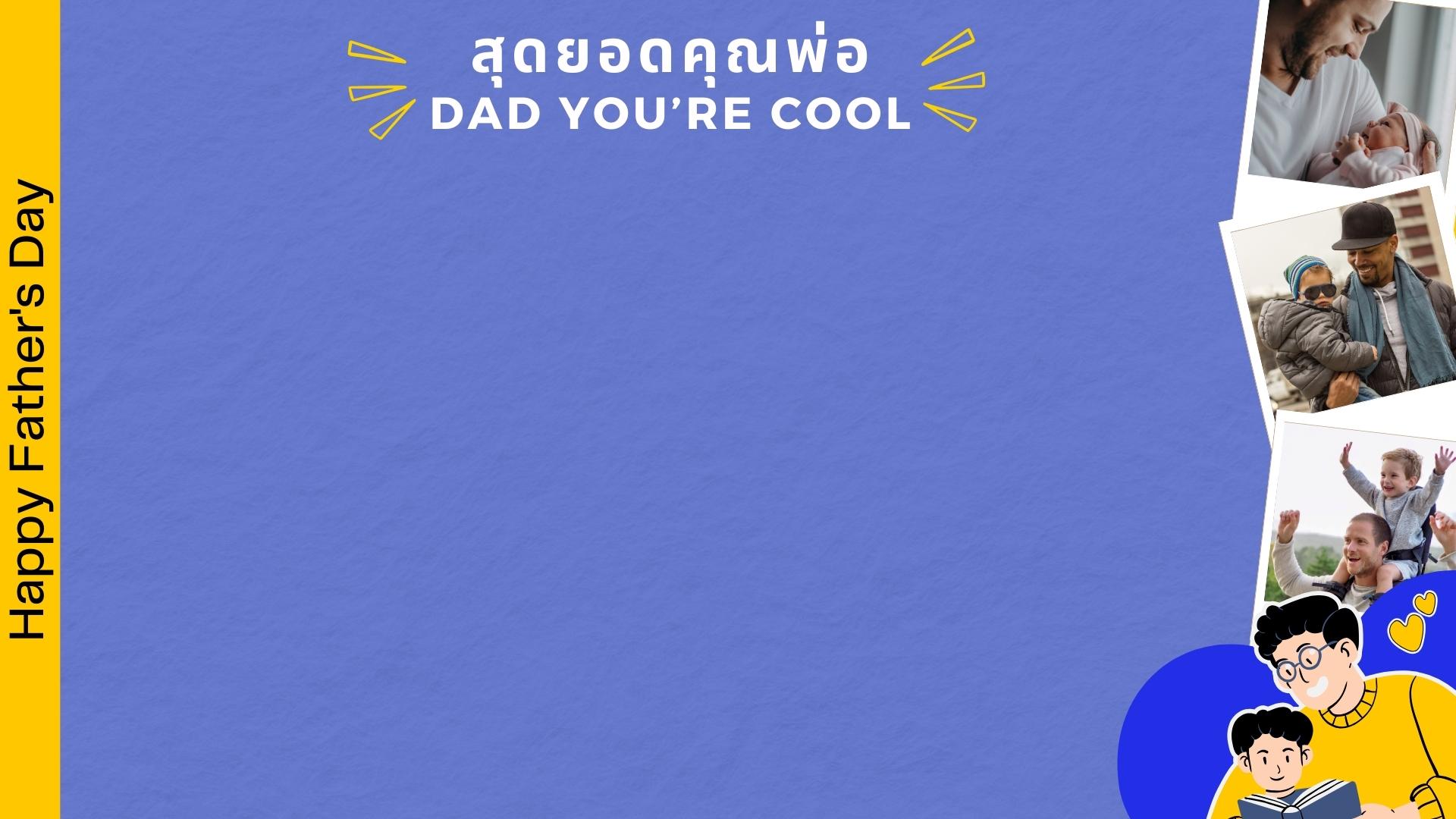 1. พระเจ้าทรงเป็นพระบิดา
ที่ยอดเยี่ยม
- อพยพ 6:6-8, อพยพ 12:35-36
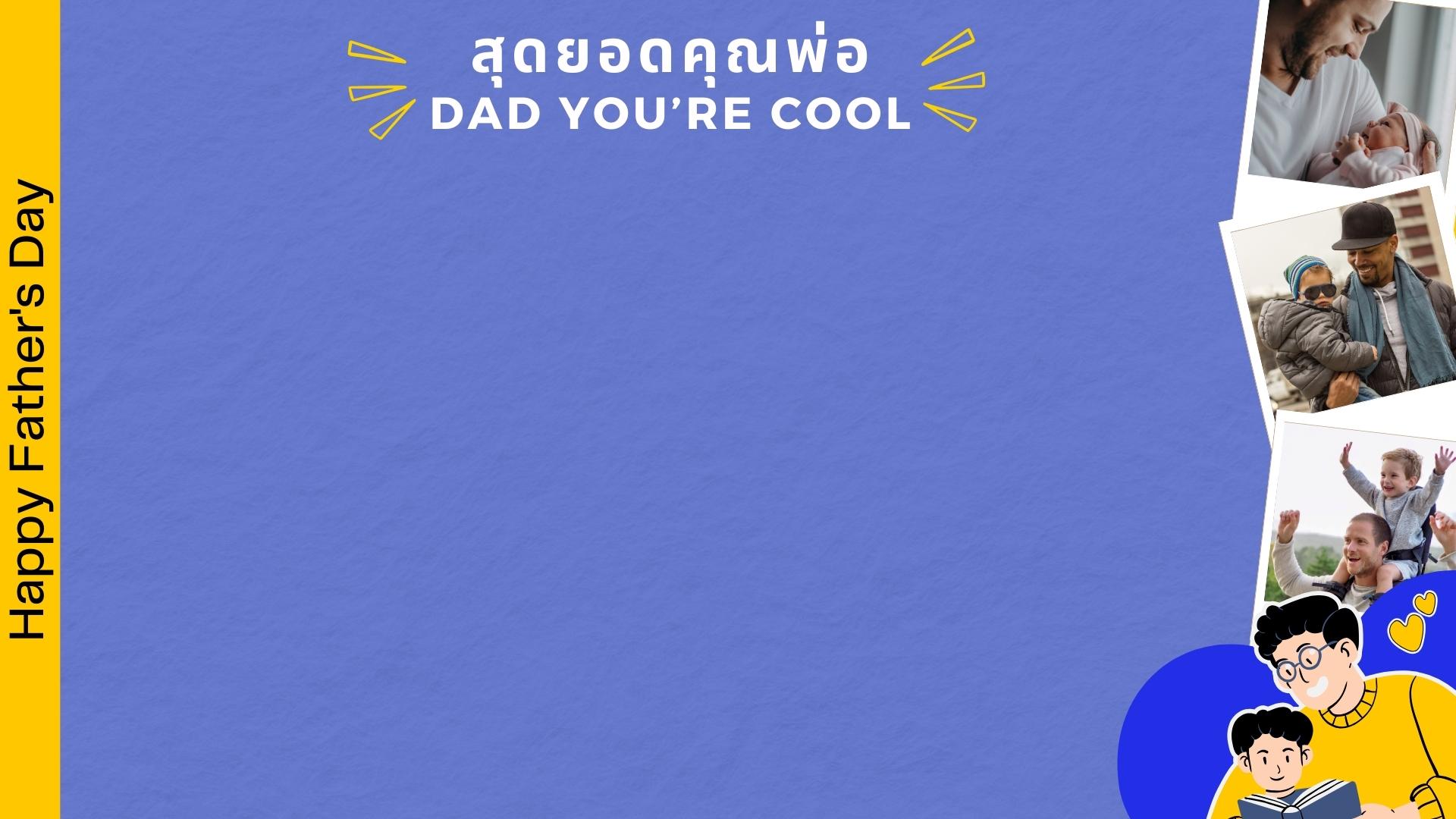 อพยพ 6:6
“ฉะนั้นจงไปบอกชนชาติอิสราเอลว่า
‘เราคือพระยาห์เวห์
เราจะปลดปล่อยพวกเจ้า
ให้พ้นจากแอกของชาวอียิปต์…
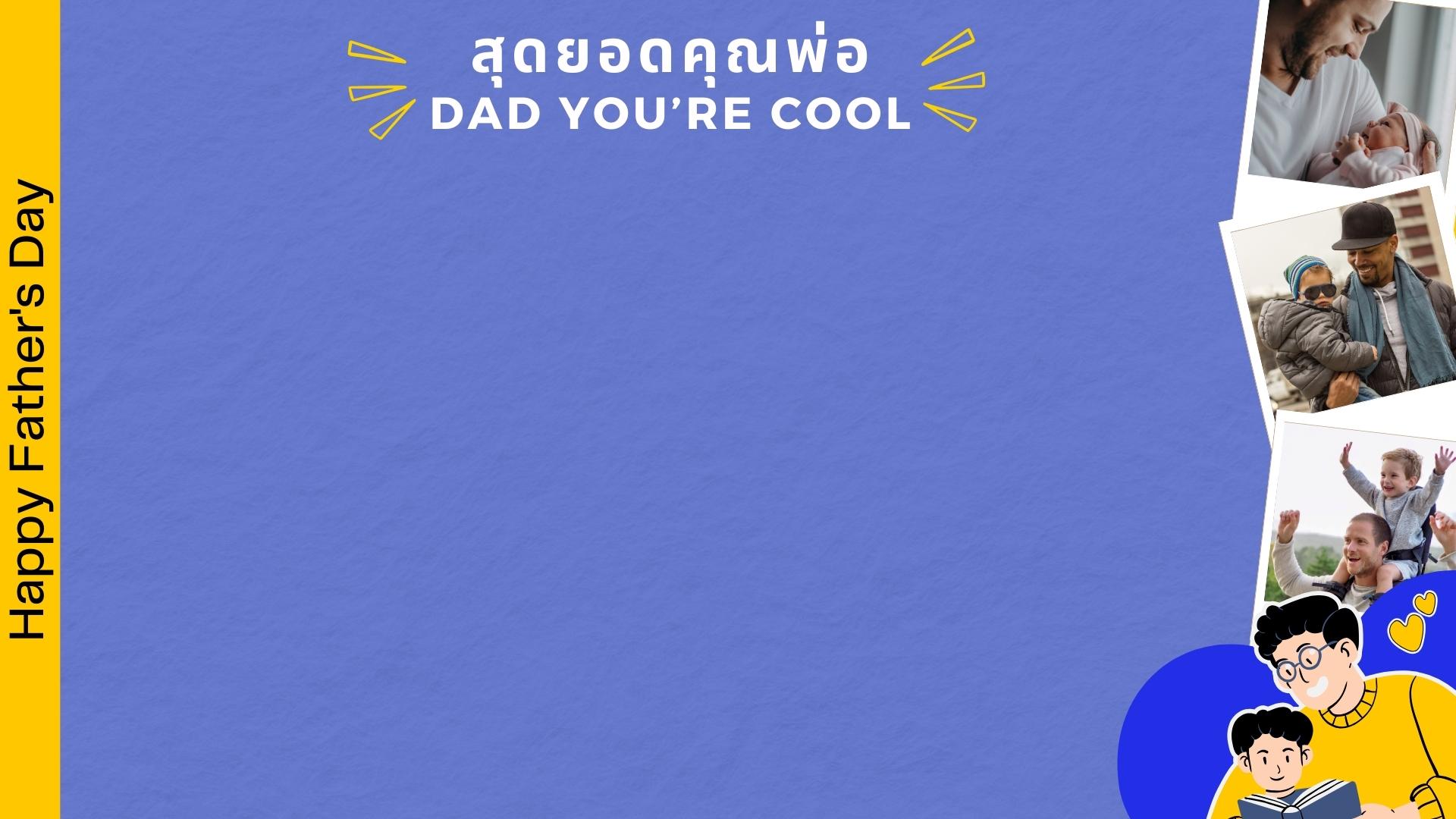 ...ให้พ้นจากการเป็นทาส
ของพวกเขา  เราจะไถ่พวกเจ้า
ด้วยแขนที่เหยียดออก
และด้วยการพิพากษาลงโทษ
อย่างหนัก
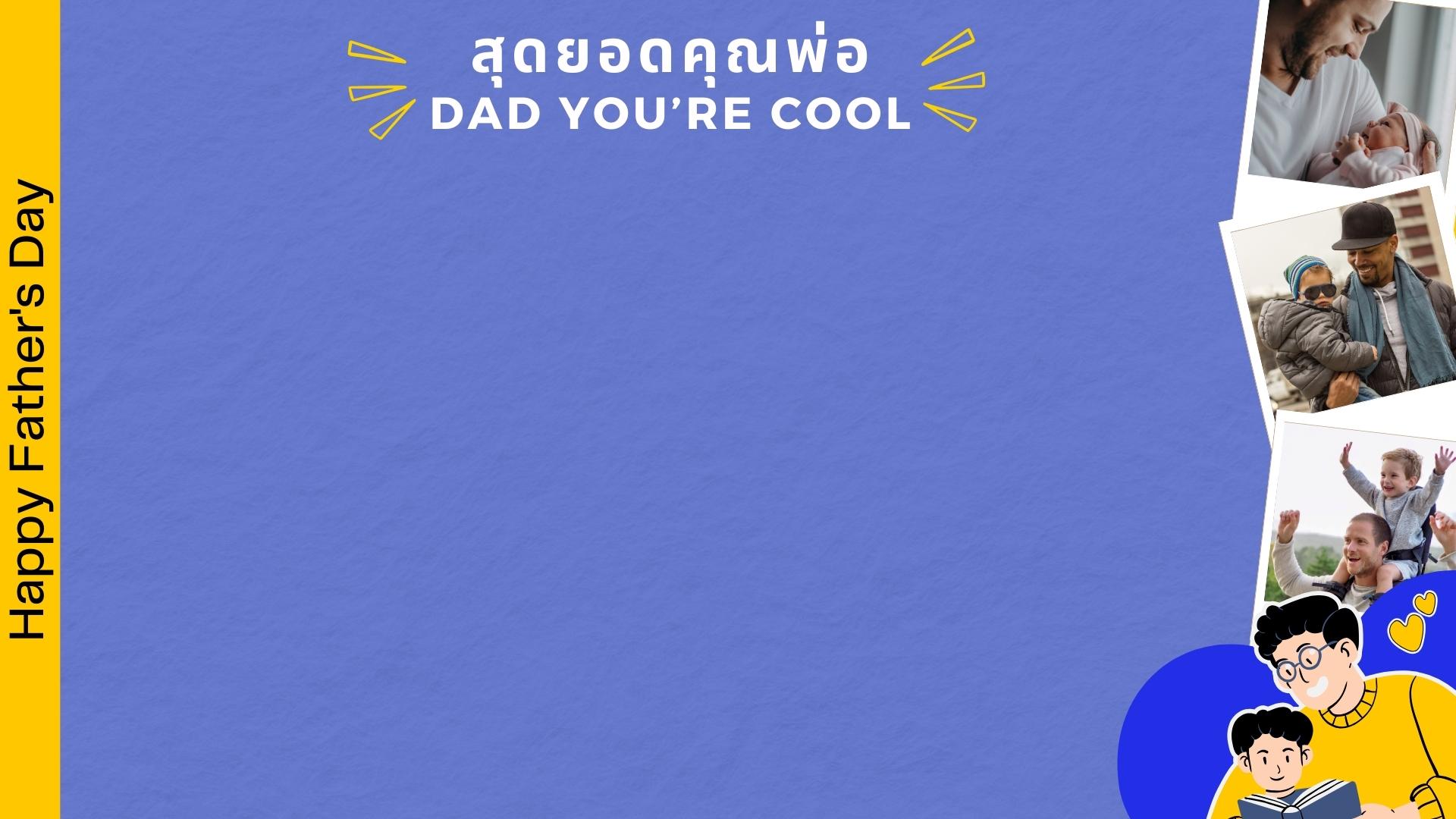 อพยพ 6:7
เราจะรับพวกเจ้า
เป็นประชากรของเรา
และเราจะเป็นพระเจ้าของพวกเจ้า
แล้วพวกเจ้าจะรู้ว่า…
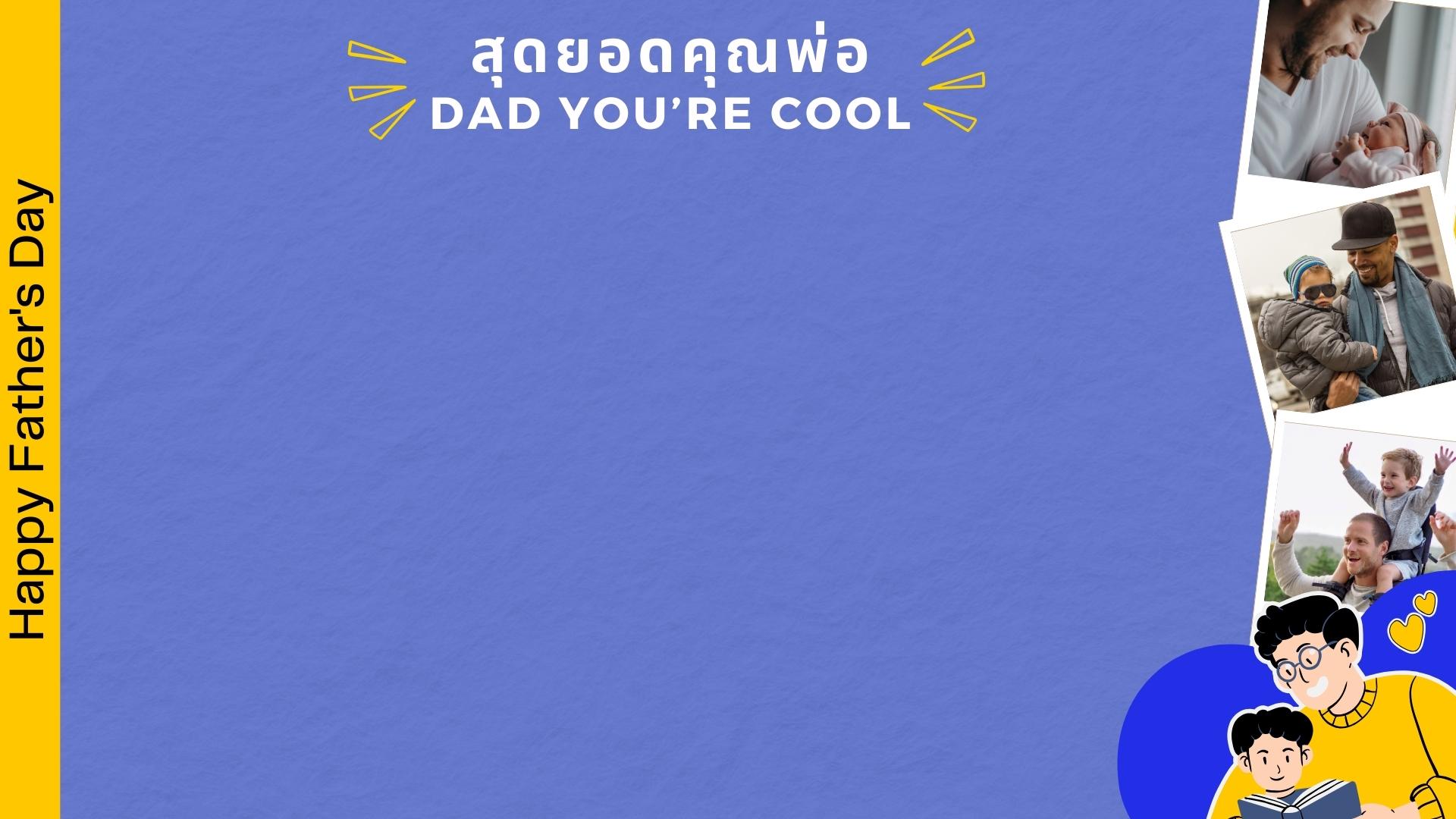 …เราคือพระยาห์เวห์
พระเจ้าของพวกเจ้า
ผู้นำพวกเจ้าให้พ้น
จากแอกของชาวอียิปต์
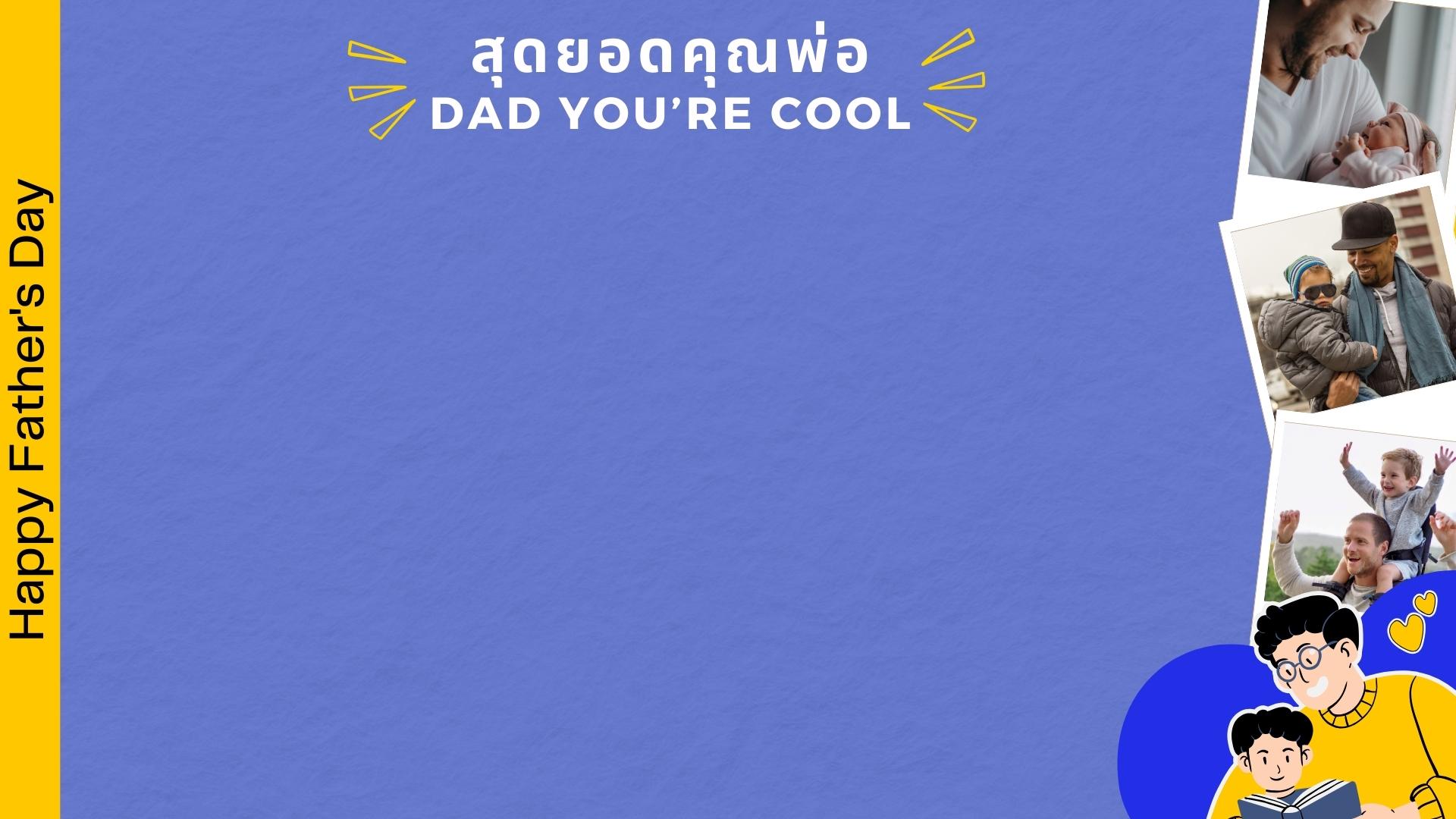 อพยพ 6:8
เราจะนำพวกเจ้าไปยังดินแดน
ซึ่งเราได้ยกมือสาบานไว้ว่า
จะยกให้แก่อับราฮัม  อิสอัค และยาโคบ
เราจะยกให้เป็นกรรมสิทธิ์ของเจ้า
เราคือพระยาห์เวห์’ ”
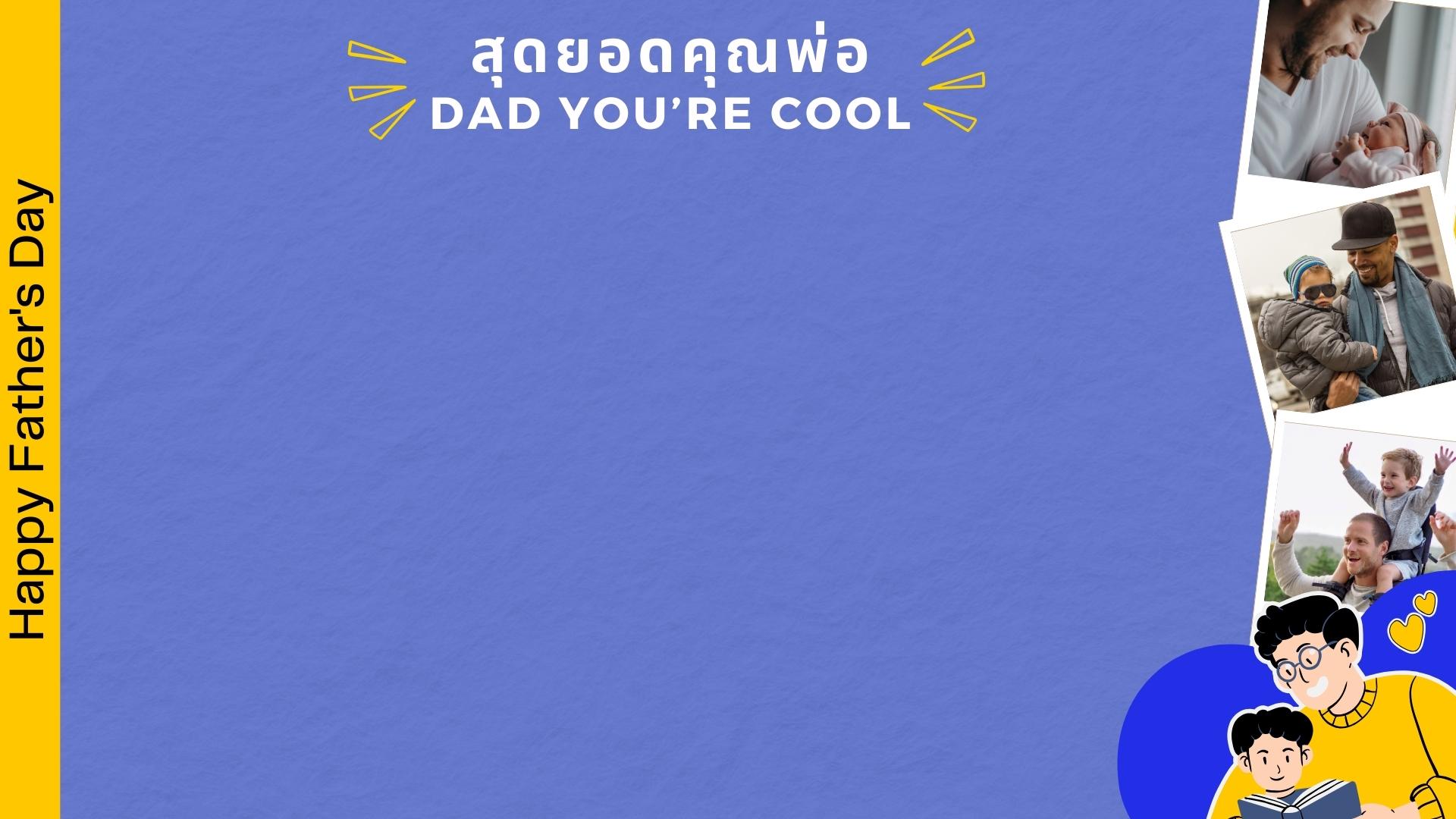 อพยพ 12:35
พวกเขาทำตามที่โมเสสบอก
และขอเครื่องเงินเครื่องทอง
และเสื้อผ้าจากชาวอียิปต์
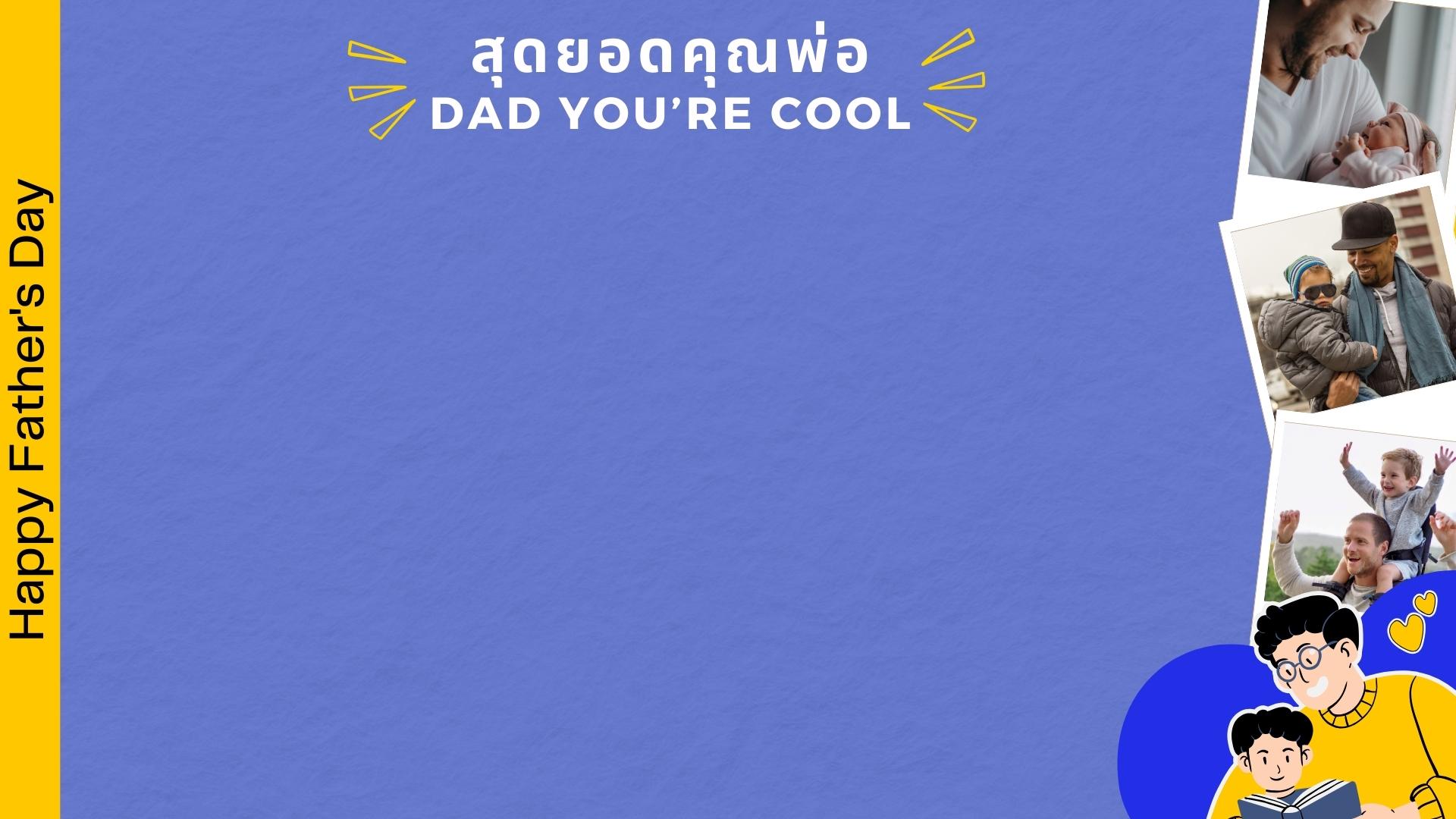 อพยพ 12:36
องค์พระผู้เป็นเจ้า
ทรงกระทำให้ชาวอียิปต์
ชื่นชอบชาวอิสราเอล…
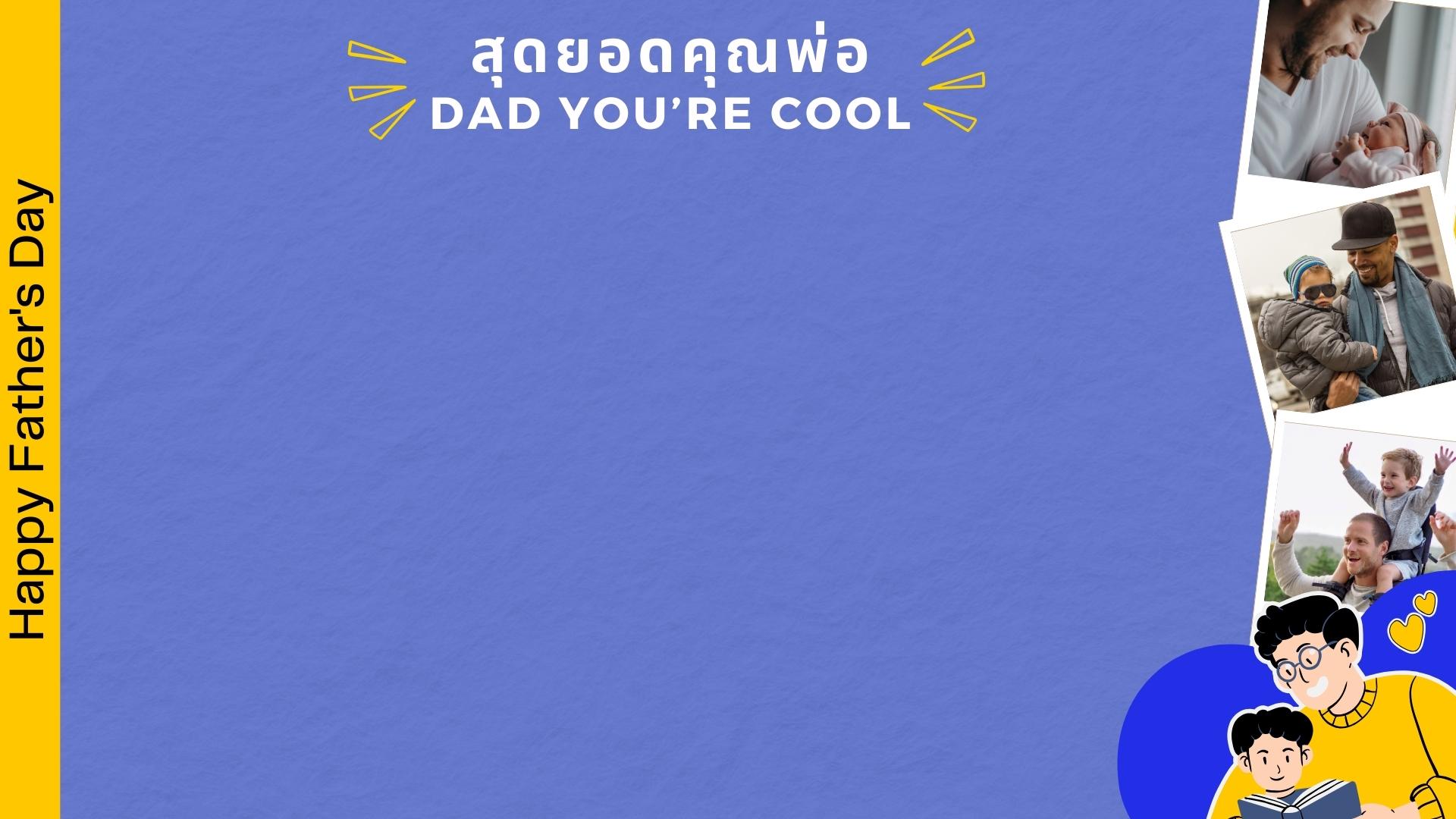 …และยกข้าวของให้
ตามที่พวกเขาขอ  ชาวอิสราเอล
ยึดสิ่งของของชาวอียิปต์ไปด้วยวิธีนี้
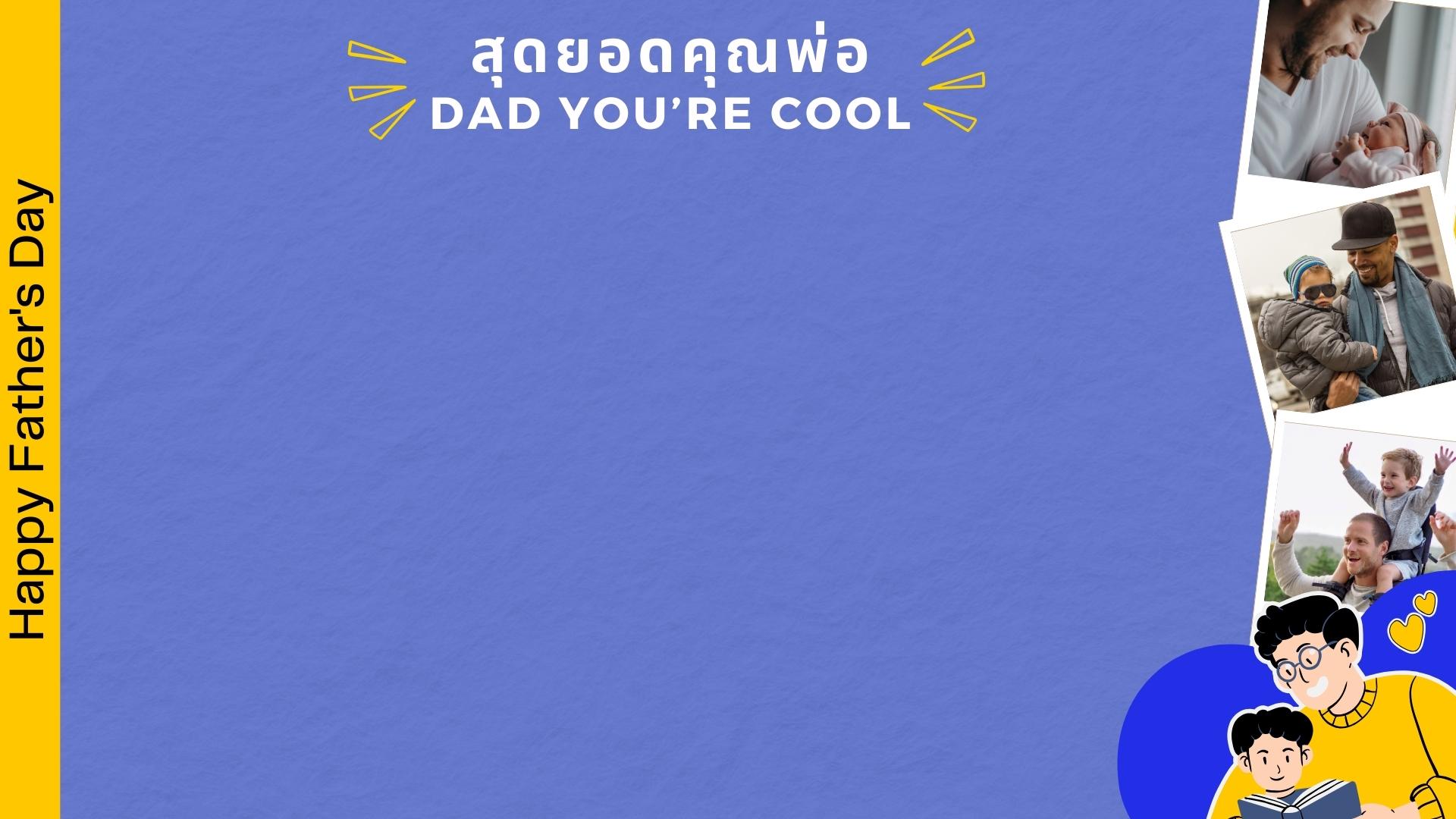 1.1	 แม้ว่าพระเจ้าทรงเป็นบิดา
ที่ยอดเยี่ยมและสมบูรณ์แบบ
แต่ชาวอิสราเอลก็ยังบ่น
- อพยพ 15:24, อพยพ 16:2
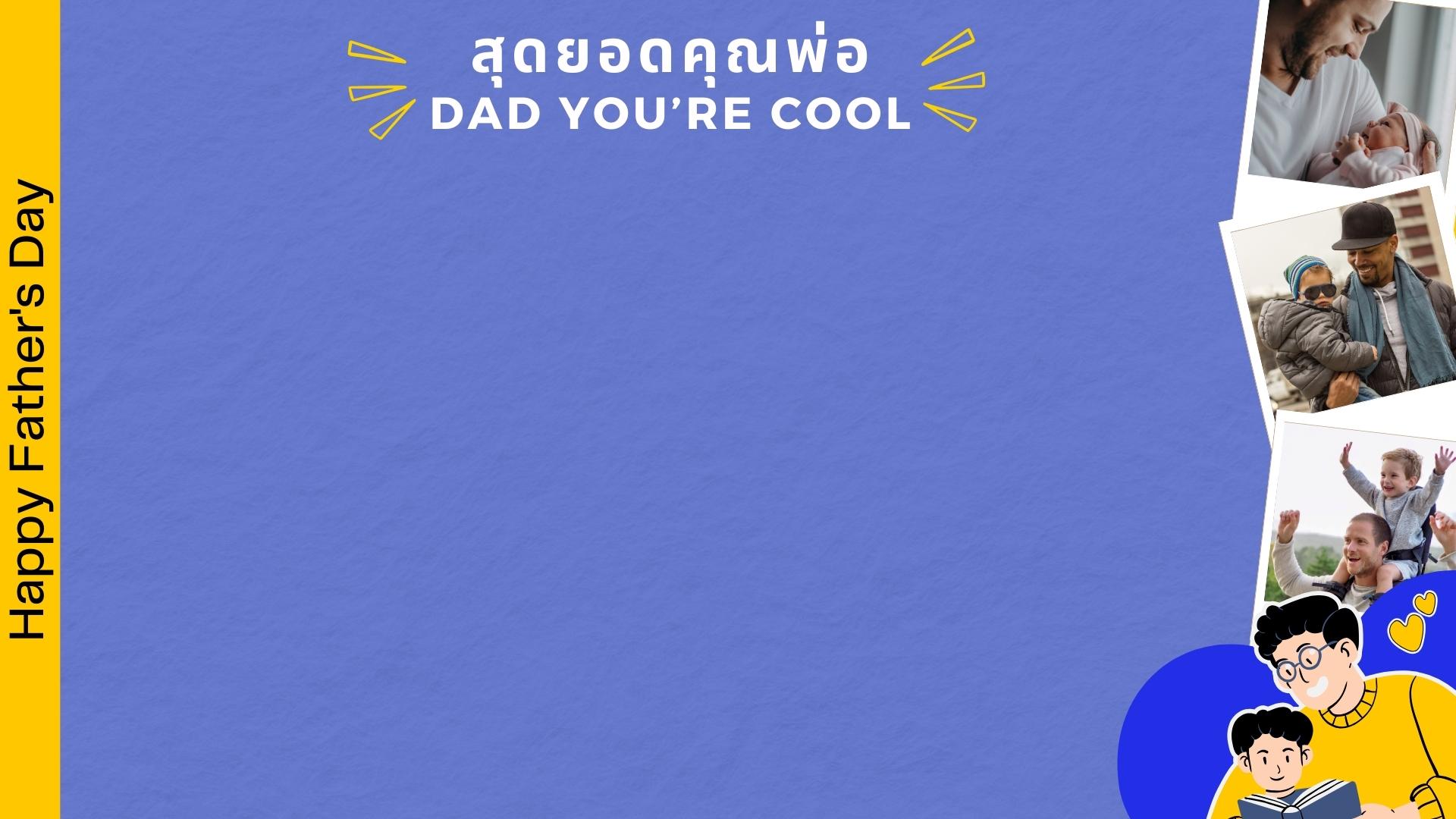 อพยพ 15:24
ดังนั้นเหล่าประชากร
จึงบ่นว่าโมเสสว่า
“จะให้พวกเราเอาอะไรดื่ม?”
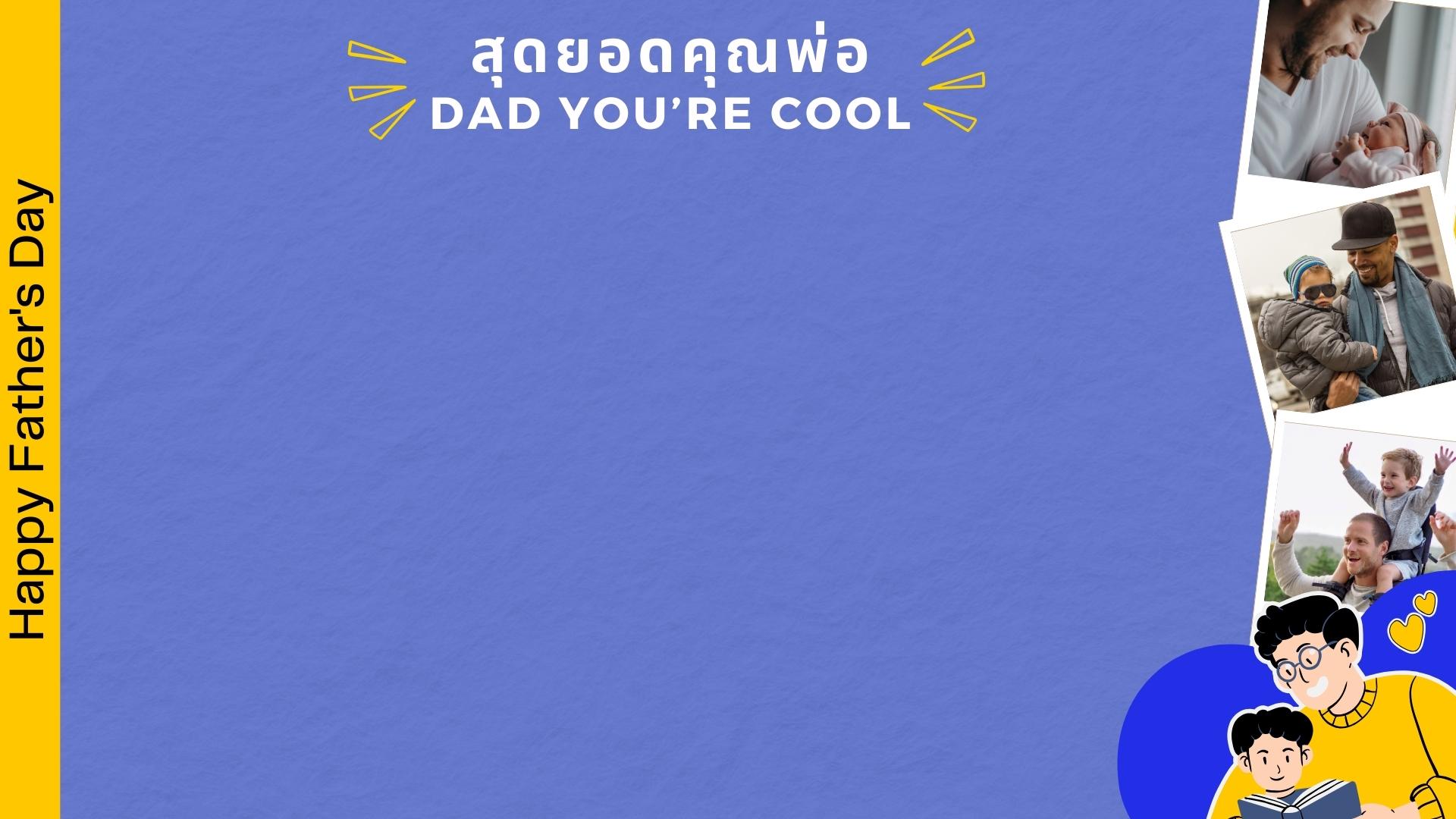 อพยพ 16:2
ในถิ่นกันดารนั้น
ชนอิสราเอลทั้งปวง
บ่นว่าโมเสสกับอาโรน
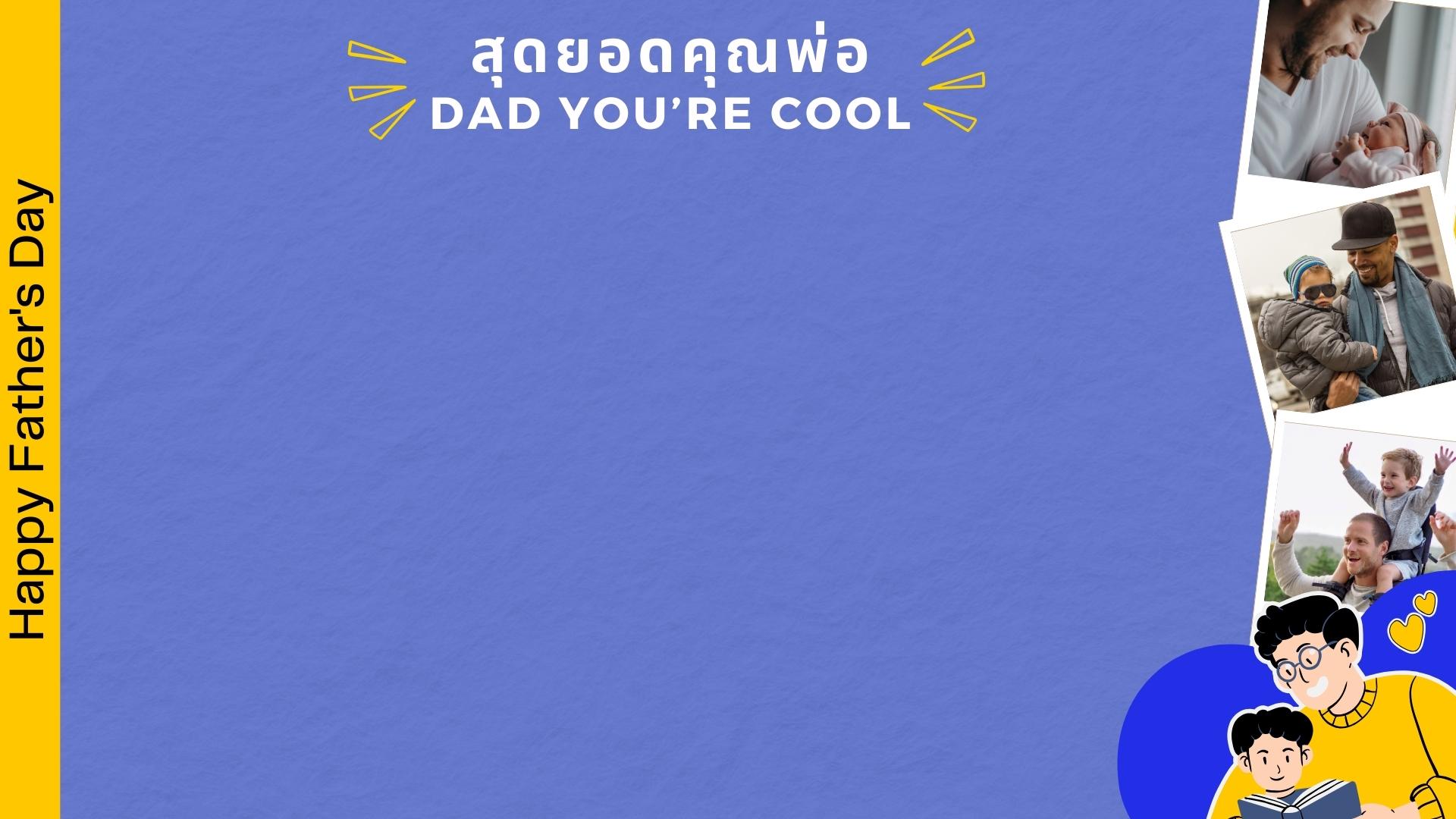 1.2  เพราะเหตุใดชาวอิสราเอล
จึงบ่นต่อพระเจ้าผู้ทรงยอดเยี่ยม
และสมบูรณ์แบบ?
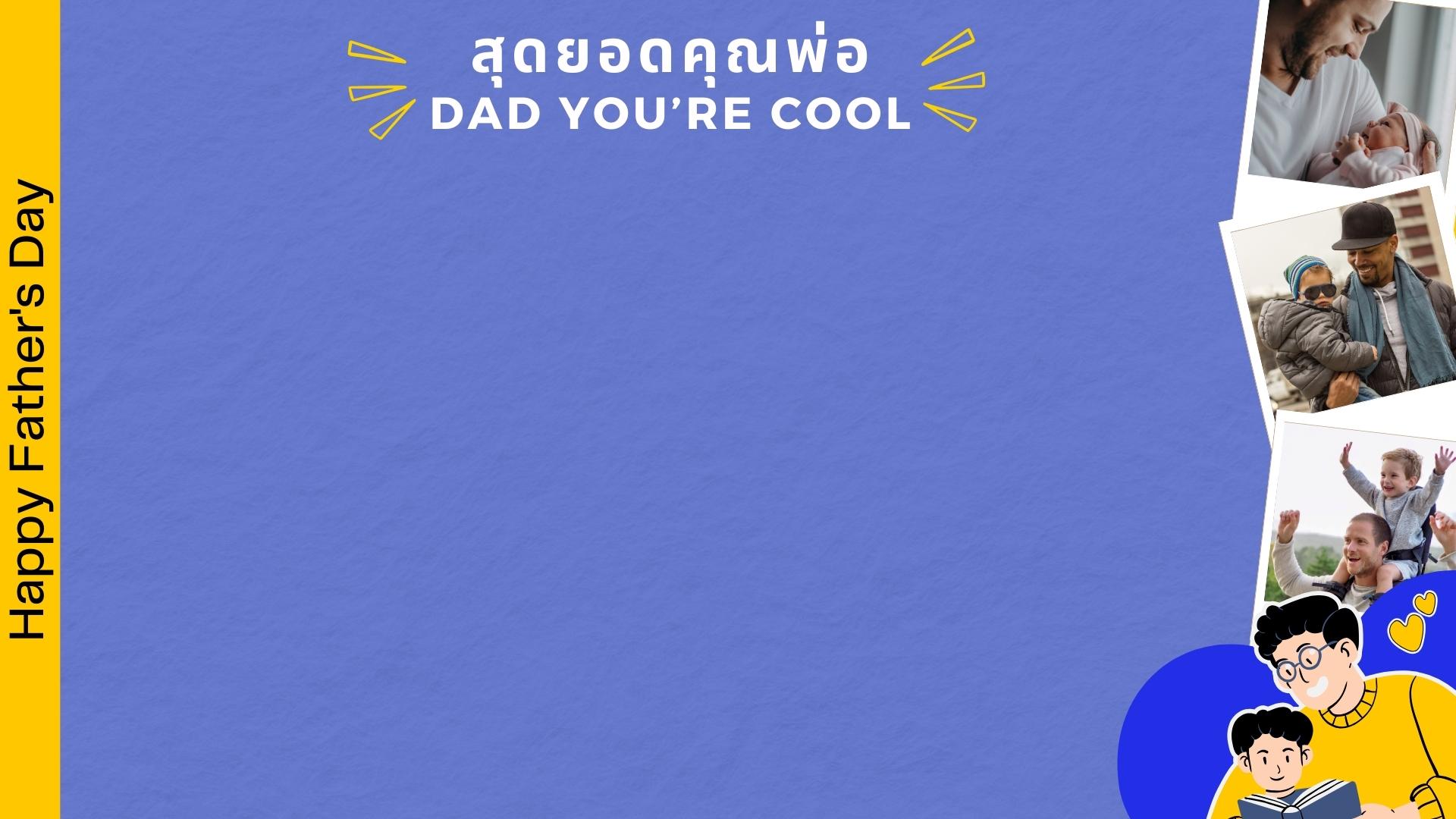 1.2.1	ชาวอิสราเอล 
เริ่มไม่มีความสุข และเริ่มบ่น
เพราะพวกเขามัวแต่จดจ่อไปที่
สิ่งที่พวกเขาไม่มี 
ปัญหา และความยากลำบาก…
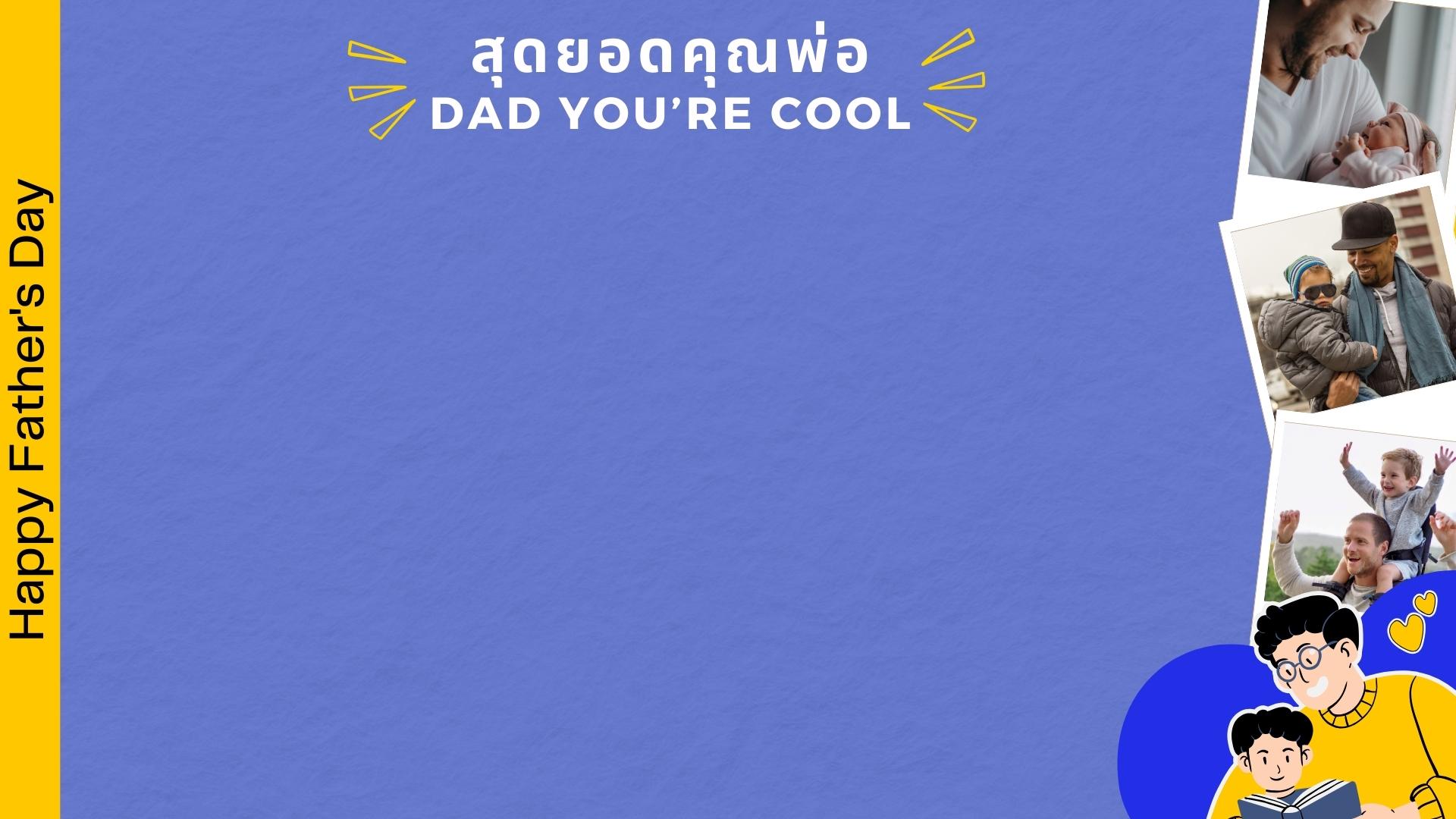 …แทนที่จะจดจ่อไปที่
ทุกสิ่งที่พระเจ้าได้ทรงกระทำ
เพื่อพวกเขา และมอบให้พวกเขา
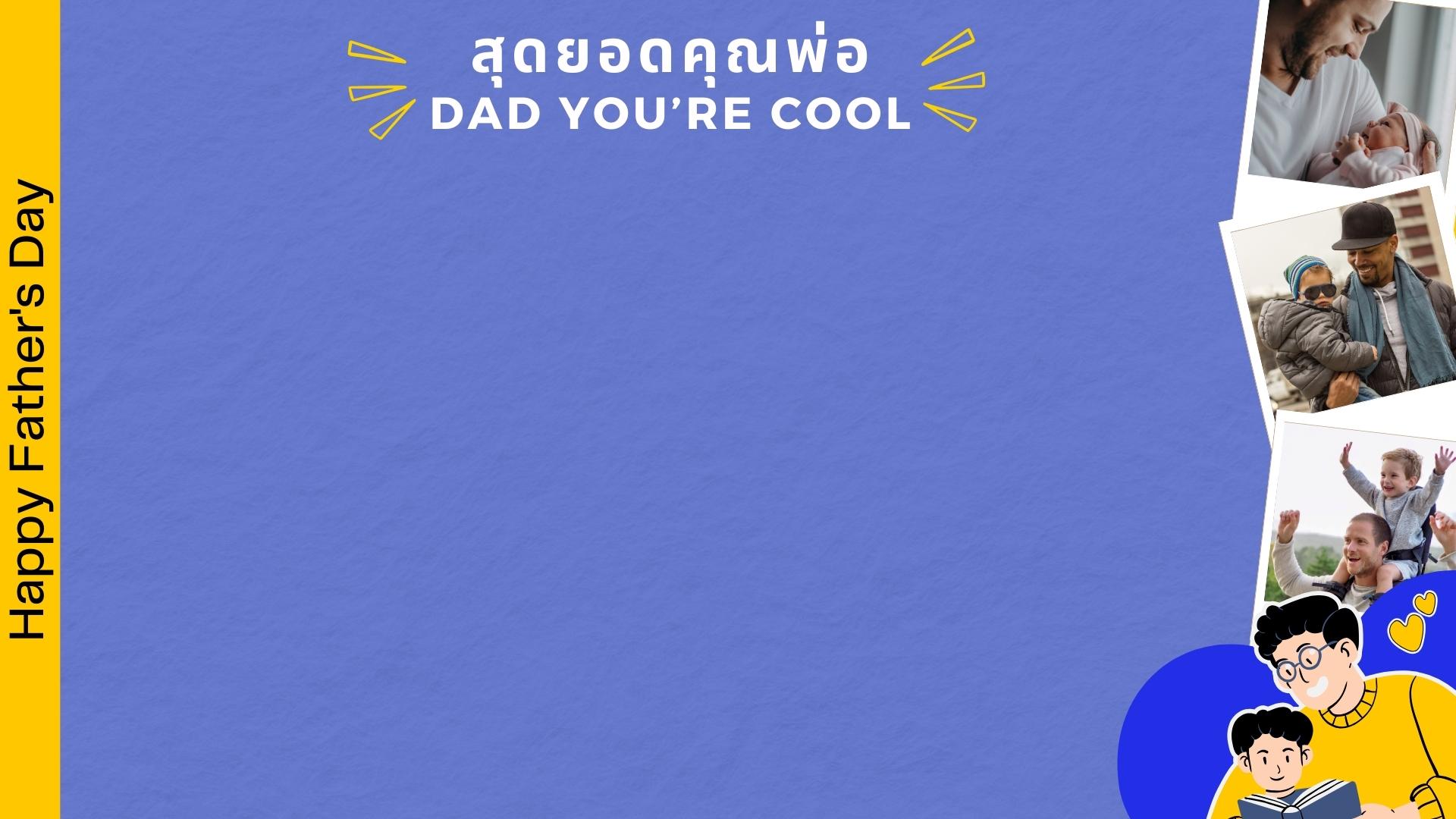 2. สันติสุขและการขอบพระคุณ
ที่อยู่ในใจของท่าน
- โคโลสี 3:15
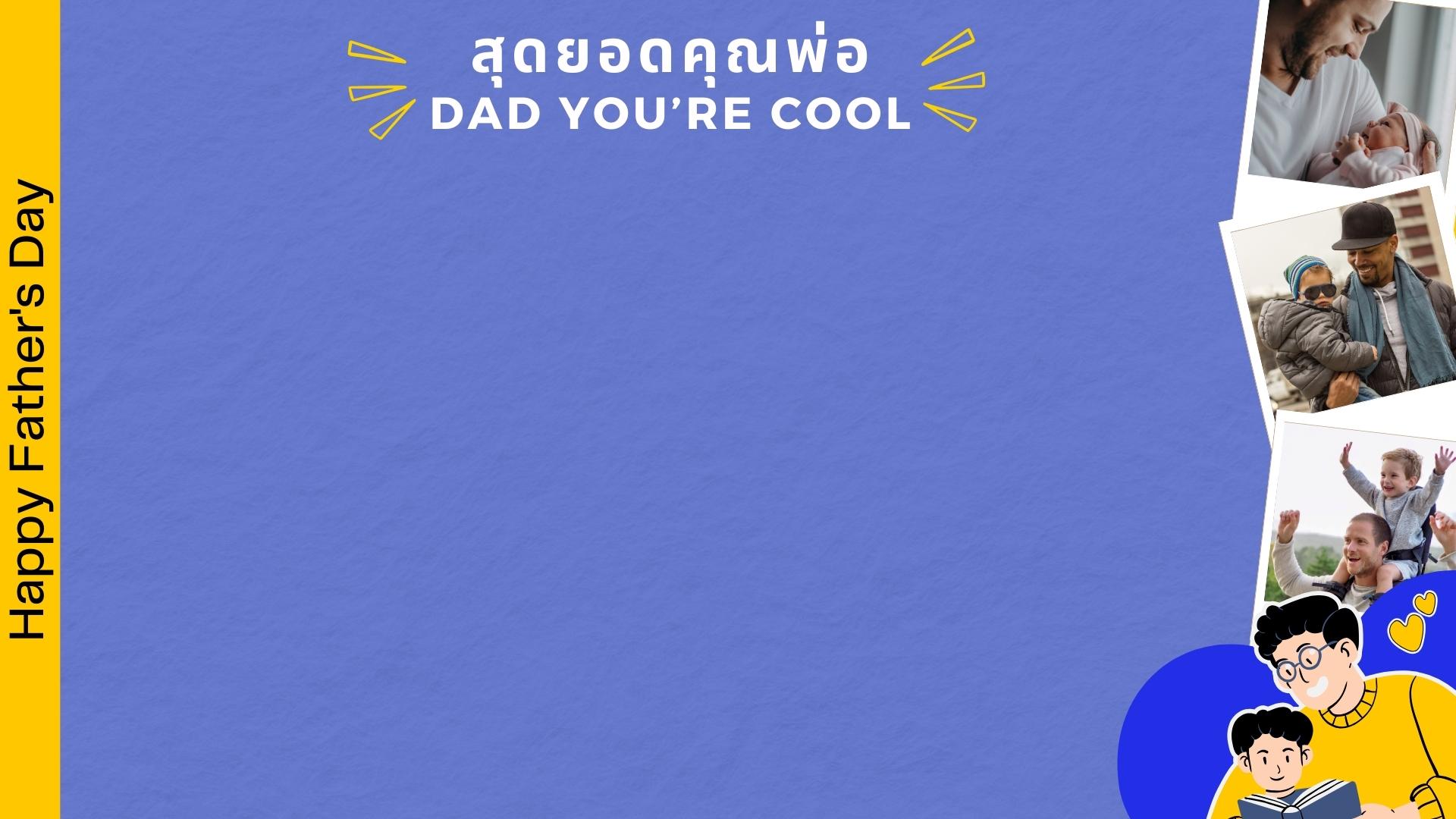 โคโลสี 3:15
จงให้สันติสุขของพระคริสต์
ครองใจท่าน เพราะพระเจ้า
ทรงเรียกท่านมาเป็นอวัยวะ
ของกายเดียวกัน…
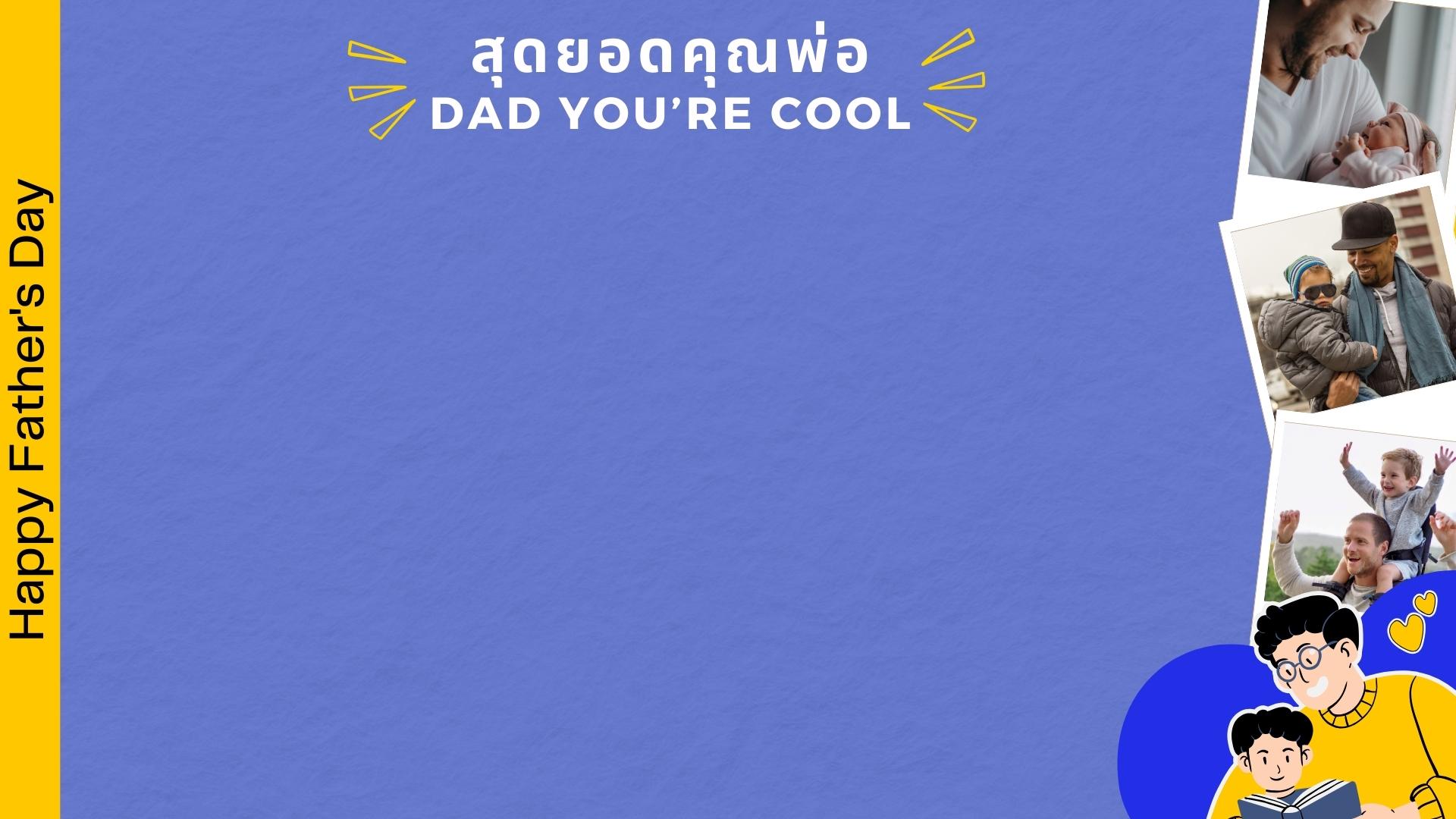 …เพื่อท่านจะได้รับสันติสุขนี้
และจงมีใจขอบพระคุณ
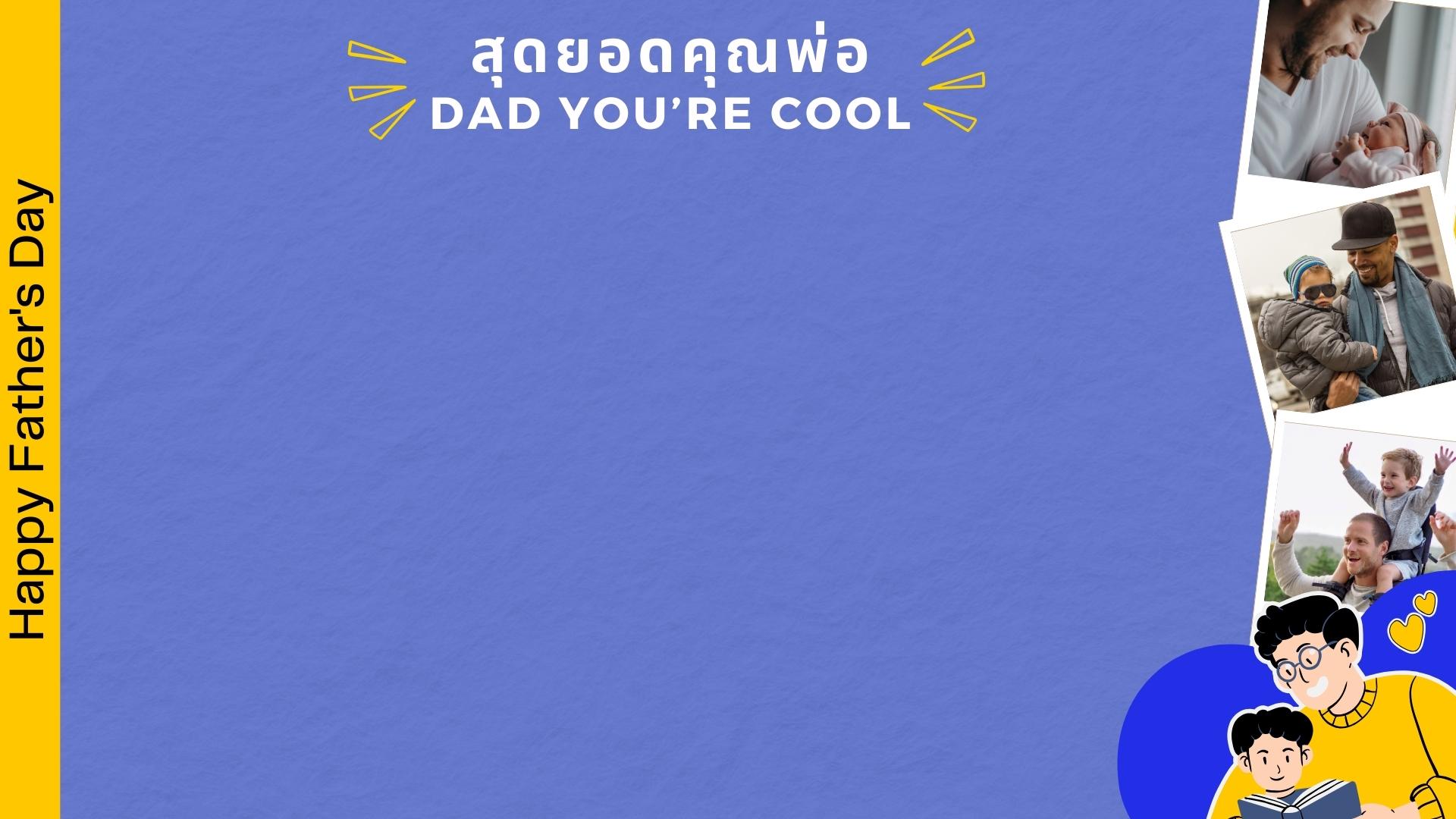 2.1	 พระเจ้าต้องการให้ท่าน
เต็มด้วยการขอบคุณ
เพราะนั่นจะนำสันติสุข
มาสู่หัวใจของท่าน และช่วย
สร้างชีวิตที่มีความสุขให้แก่ท่าน
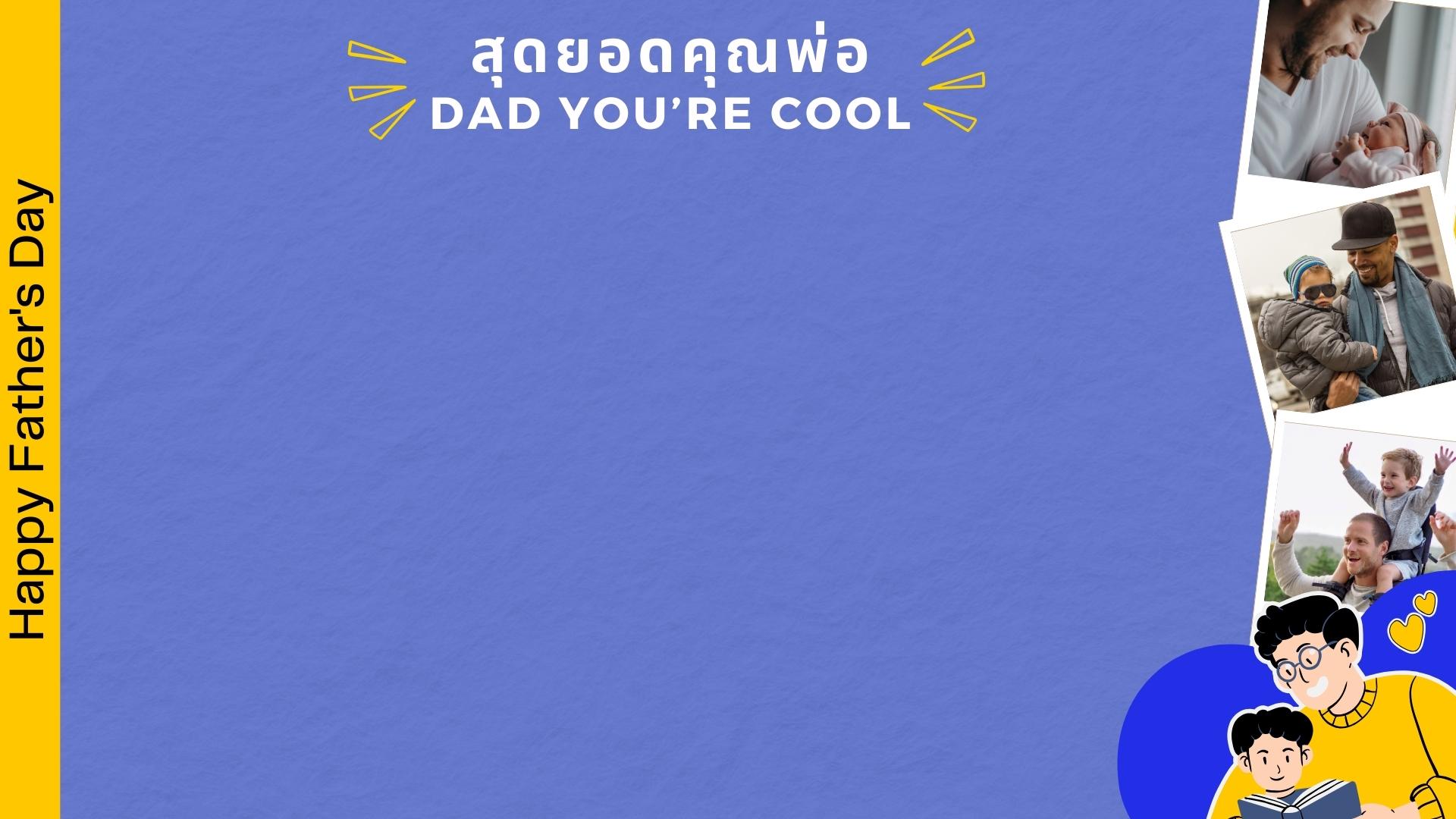 2.2  ไม่ว่าเราจะอายุเท่าใด
เราทุกคนล้วนแต่มีสิ่งมากมาย
ให้ขอบคุณ
- สดุดี 103:1-5
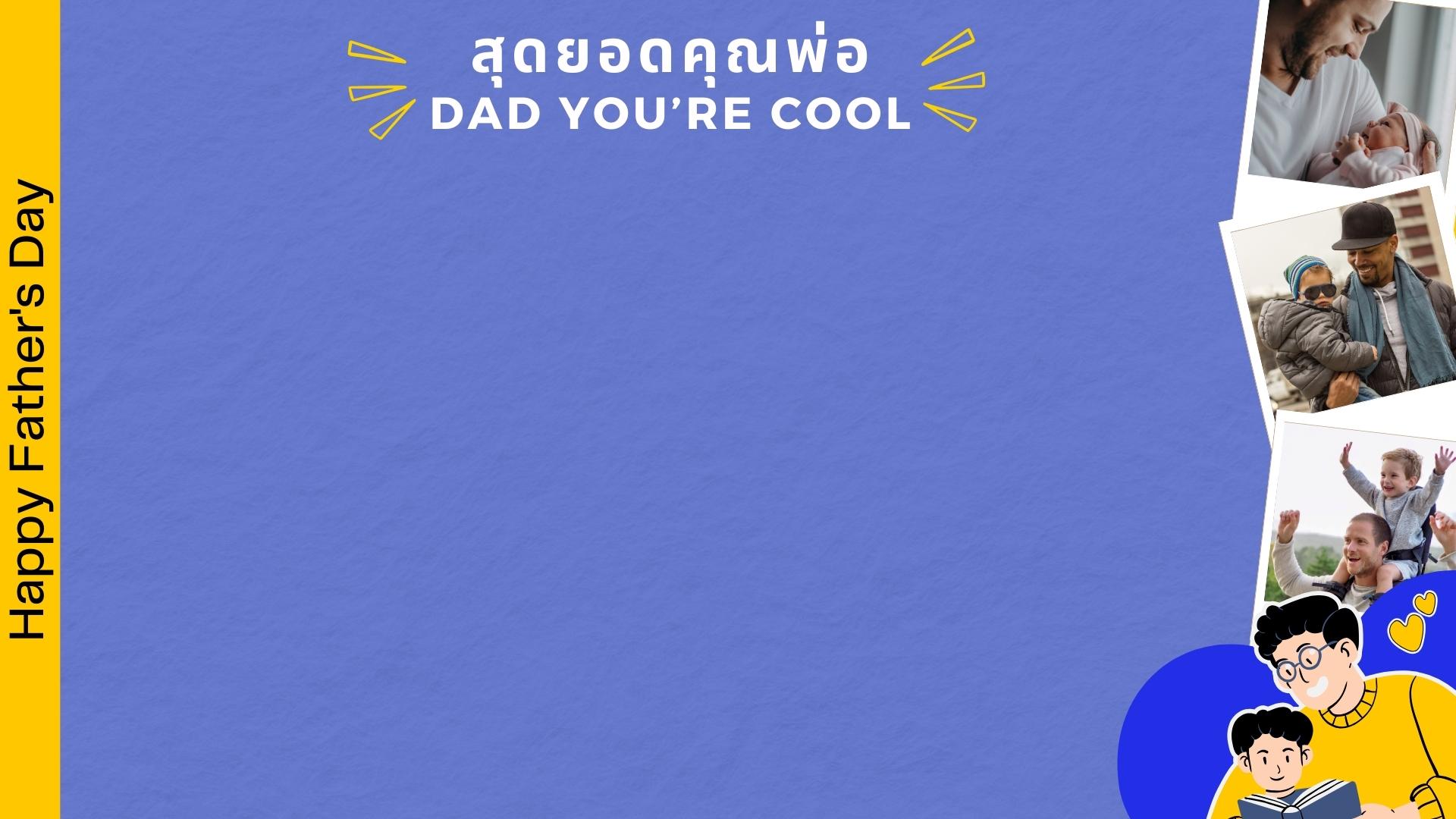 สดุดี 103:1
จิตวิญญาณของข้าพเจ้าเอ๋ย
จงสรรเสริญองค์พระผู้เป็นเจ้า
ทั้งหมดในชีวิตของข้าพเจ้า
จงสรรเสริญพระนามอันบริสุทธิ์
ของพระองค์
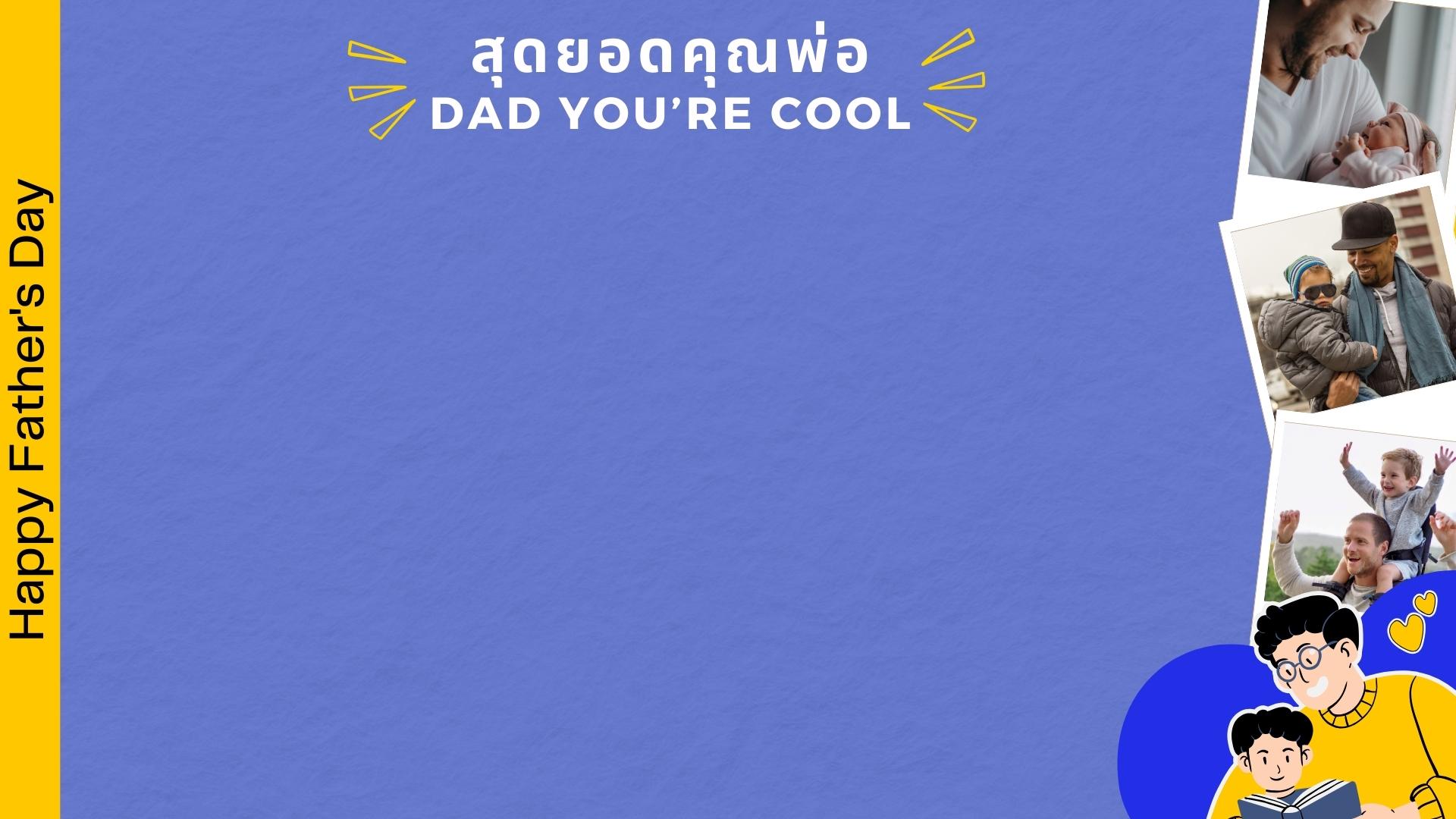 สดุดี 103:2
จิตวิญญาณของข้าพเจ้าเอ๋ย
จงสรรเสริญองค์พระผู้เป็นเจ้า
และอย่าลืมพระราชกิจทั้งปวง
อันเปี่ยมด้วยพระคุณ
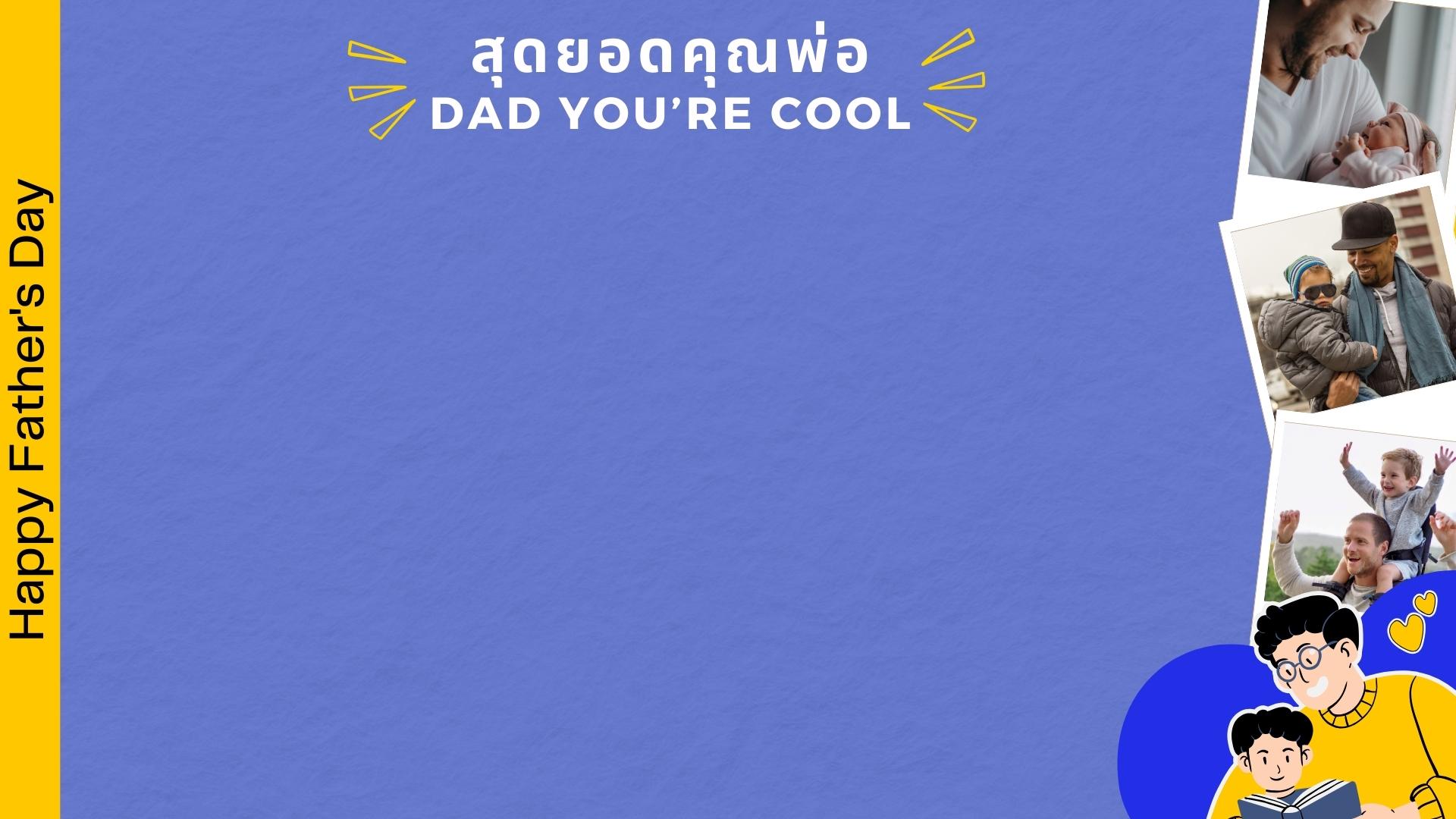 สดุดี 103:3
ผู้ทรงอภัยโทษบาปทั้งหมดของท่าน
และทรงรักษาโรคภัยทั้งสิ้นของท่าน
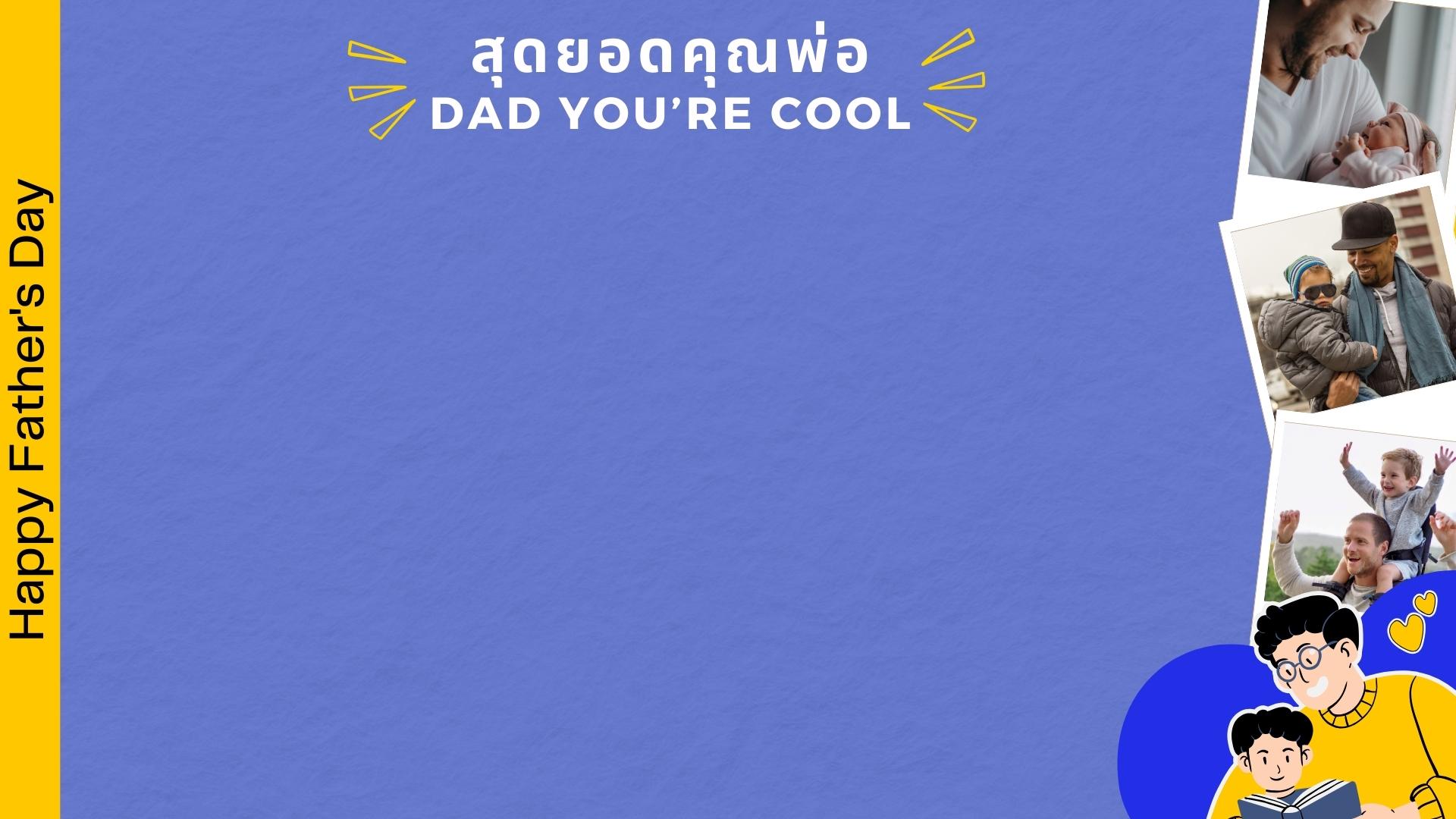 สดุดี 103:4
ผู้ทรงไถ่ชีวิตของท่านจากแดนผู้ตาย
และทรงเชิดชูท่านด้วยความรักมั่นคง
และความเอ็นดูสงสาร
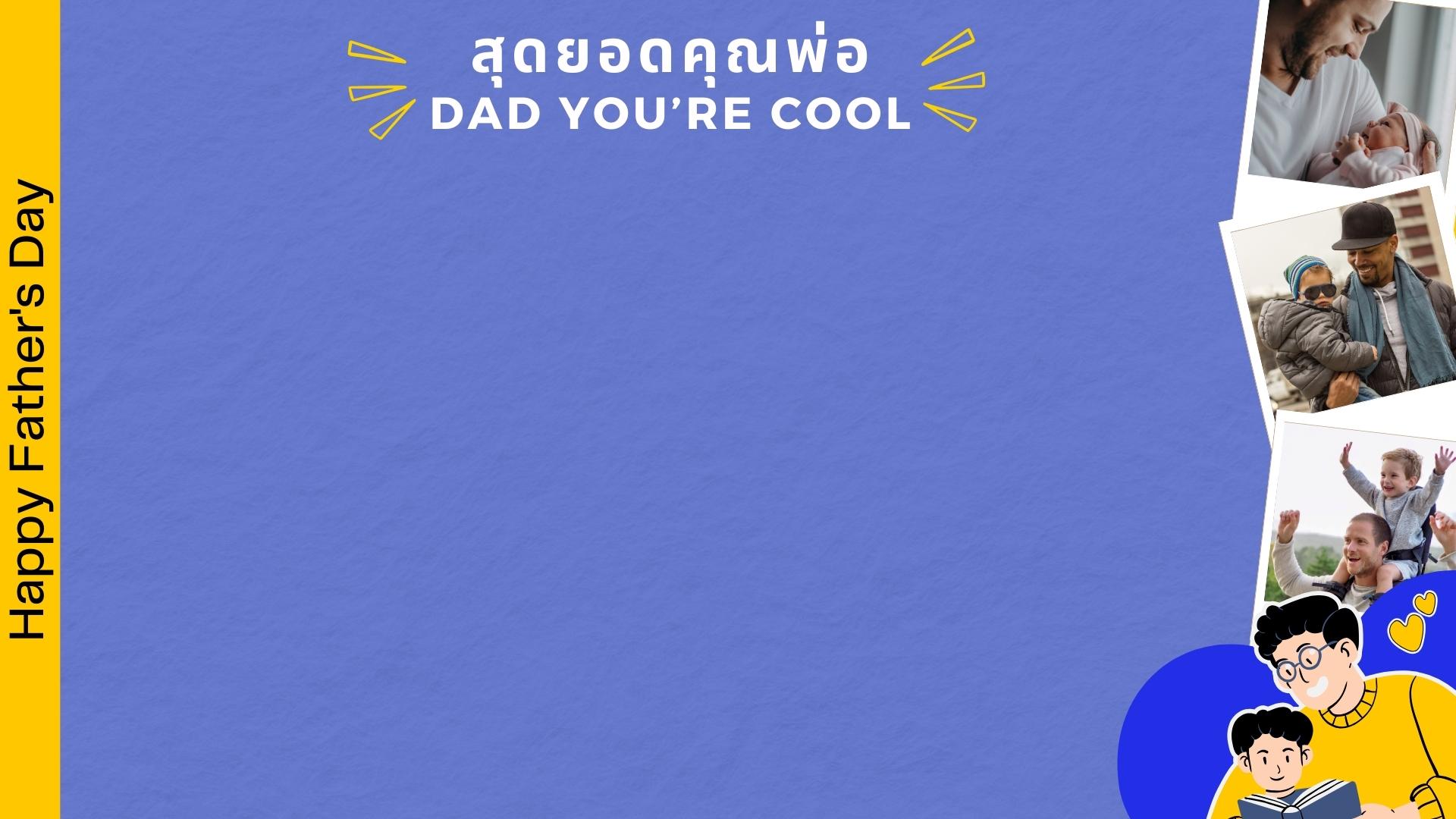 สดุดี 103:5
ผู้ทรงให้ท่านอิ่มเอมด้วยสิ่งดีๆ
ตลอดชีวิต เพื่อวัยฉกรรจ์ของท่าน
จะกลับคืนมาใหม่
เหมือนวัยหนุ่มของนกอินทรี
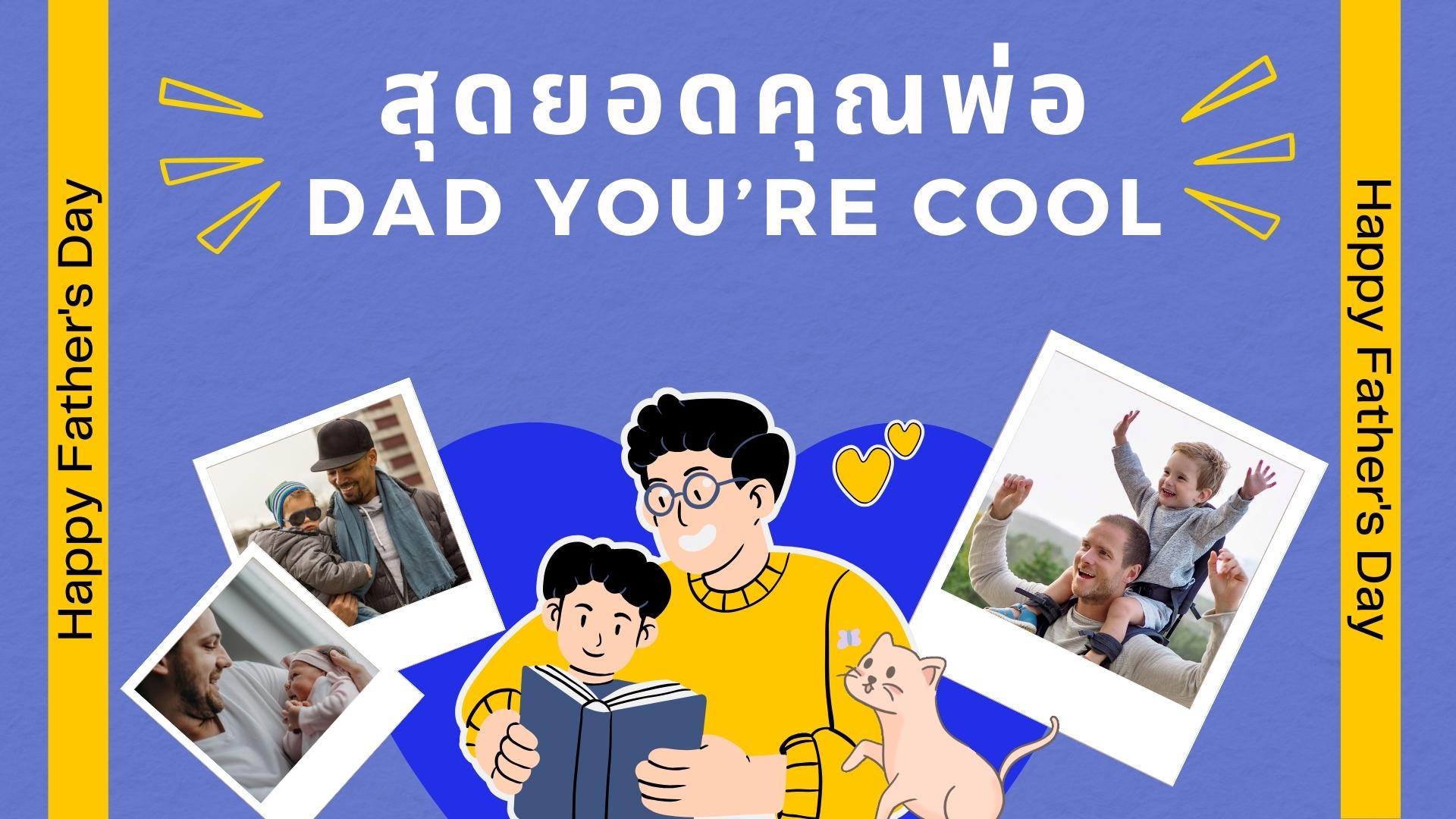